PREZYDENT MIASTA SUWAŁK
SPRAWOZDANIE Z WYKONANIA
BUDŻETU MIASTA 
ZA 2019 ROK












SUWAŁKI 30 CZERWCA 2020 R.
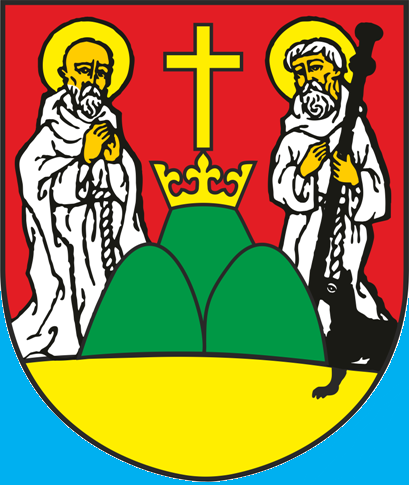 1
Porównanie pierwotnego planu dochodów i wydatków z planem na koniec roku 2019 i faktycznym wykonaniem (w mln zł)
2
Dochody i wydatki miasta Suwałki w latach 2017 – 2019 (w mln zł)
3
Dynamika zmian dochodów i wydatków (bieżących i majątkowych) w latach 2017 – 2019 (w mln zł)
4
SKĄD SIĘ BIORĄ PIENIĄDZE W NASZYM BUDŻECIE?
524 097 756 zł
ŁĄCZNE DOCHODY MIASTA 

116 699 005 zł (22,55%) subwencje 

173 677 489 zł (33,56%) dotacje (na realizację projektów współfinansowanych z UE – 38 134 505 zł)

 233 721 262 zł (45,16%) dochody własne (wpływy z podatków i opłat –78 868 977 zł, dochody z mienia komunalnego – 31 482 343 zł, w tym ze sprzedaży 158 mieszkań – 9 353 235 zł, udziały w podatkach – 85 996 061 zł, inne dochody – 37 373 881 zł)
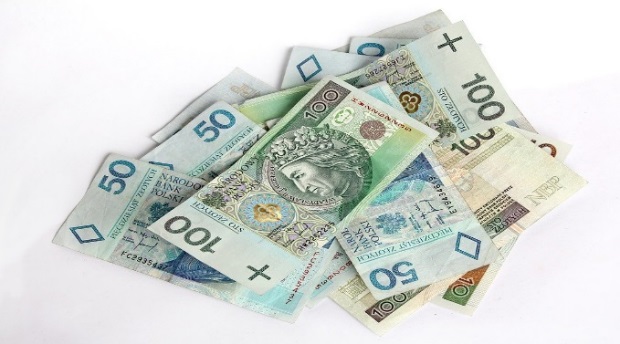 5
Struktura dochodów miasta Suwałki w latach 2017 – 2019 (w mln zł)
6
Dynamika zmian wydatków w latach 2017 – 2019 wg wybranych działów (w mln zł)
7
CO NAS NAJWIĘCEJ KOSZTUJE?
566 222 388 zł
 ŁĄCZNE WYDATKI MIASTA 
        
412 706 108 zł                     153 516 280 zł
    wydatki bieżące                    wydatki majątkowe
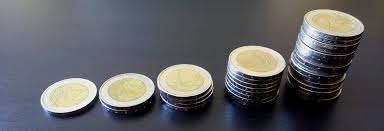 8
CO NAS NAJWIĘCEJ KOSZTUJE?
Oświata i wychowanie                                                           166 161 119 zł 
 Rodzina                                                                                  106 517 868 zł 
 Transport i łączność                                                               94 130 268 zł 
 Kultura fizyczna                                                                      42 938 335 zł 
Pomoc społeczna                                                                    29 898 721 zł 
Gospodarka komunalna i ochrona środowiska                    22 007 453 zł 
 Administracja publiczna                                                         20 363 365 zł 
 Kultura i ochrona dziedzictwa narodowego                         17 377 381 zł 
 Bezpieczeństwo publiczne i ochrona przeciwpożarowa     16 489 643 zł 
Gospodarka mieszkaniowa                                                     15 508 863 zł
 Turystyka                                                                                 12 257 135 zł 
Edukacyjna opieka wychowawcza                                           9 380 453 zł 
Obsługa długu publicznego                                                      4 808 518 zł 
 Ochrona zdrowia                                                                       3 290 562 zł 
 Pozostałe zadania w zakresie polityki społecznej                 3 052 588 zł
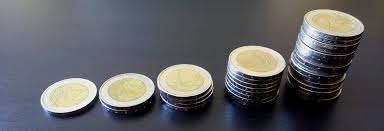 9
NAJWAŻNIEJSZE INWESTYCJE I PROJEKTY
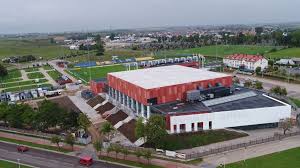 10
NAJWAŻNIEJSZE INWESTYCJE I PROJEKTY
Poprawa jakości kształcenia zawodowego w mieście Suwałki poprzez rozbudowę infrastruktury Zespołu Szkół Technicznych w Suwałkach                                                                            4 914 692 zł 
Budowa kompleksu boisk wraz z zapleczem sanitarno-szatniowym 
   przy Zespole Szkół Technicznych w Suwałkach                                         4 146 481 zł 
Budowa ulicy Krzywólka                                                                                3 277 419 zł 
Przebudowa budynku SOK przy ul. Noniewicza 71 w Suwałkach                 2 781 336 zł 
Rozbudowa Szkoły Podstawowej nr 4 w Suwałkach                                     2 500 000 zł 
Poprawa jakości kształcenia zawodowego w mieście Suwałki 
poprzez rozbudowę   infrastruktury  Zespołu Szkół nr 6 w Suwałkach              2 276 259 zł 
Budowa drogi 5KD za osiedlem Polna w Suwałkach                                    1 757 216 zł
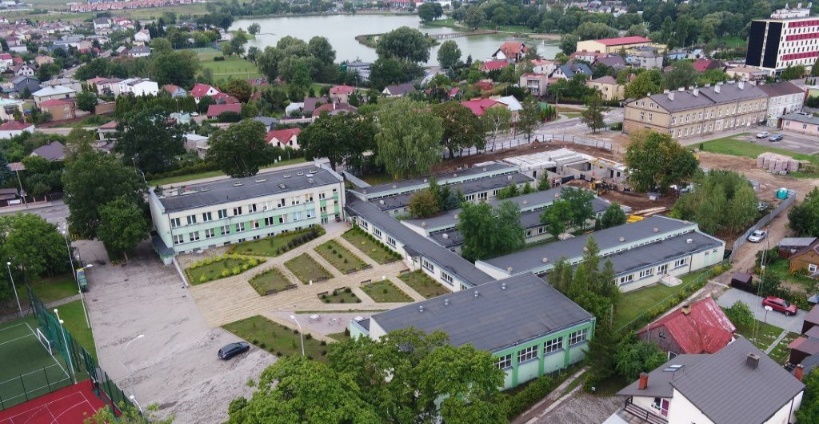 11
SUWALSKI BUDŻET OBYWATELSKI
2 569 592 zł 
łącznie wydatki na Suwalski Budżet Obywatelski 

33 – liczba zgłoszonych zadań
24 – liczba projektów poddanych
           pod głosowanie
12 – liczba zadań wybranych do realizacji
12 202 – ilość oddanych głosów
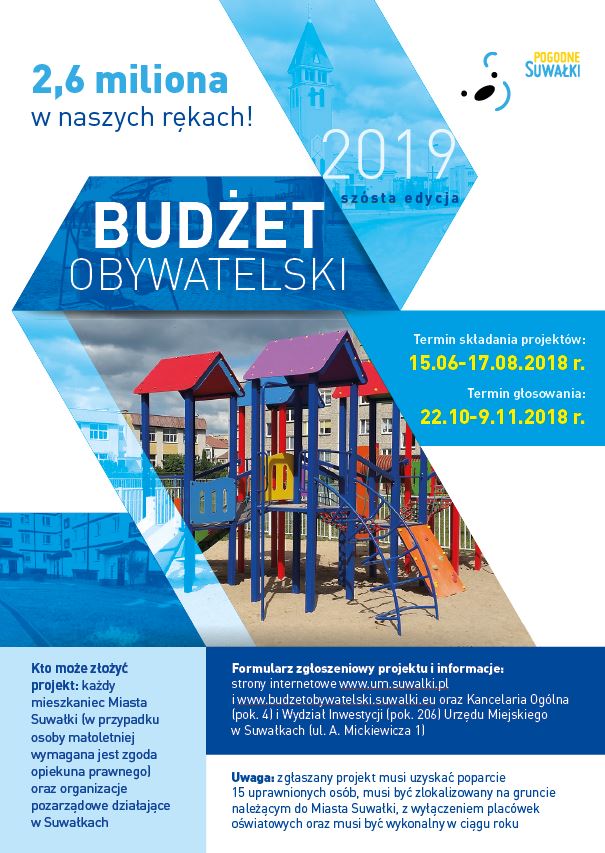 12
SUWALSKI BUDŻET OBYWATELSKI – zrealizowane projekty
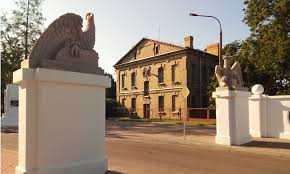 13
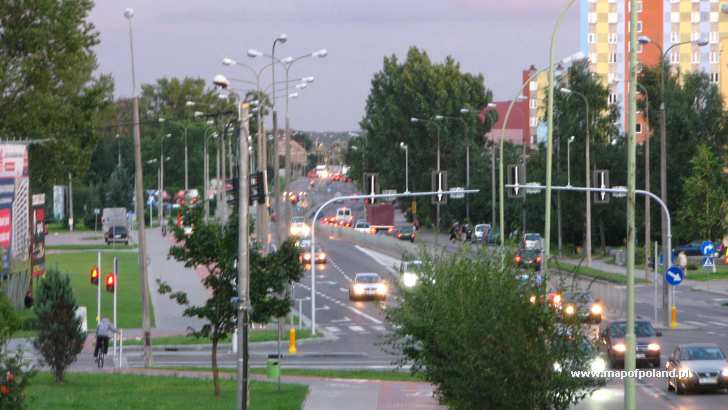 14
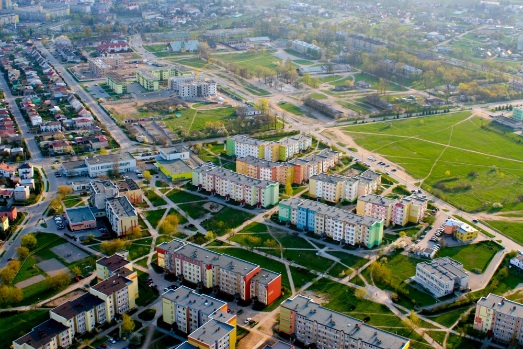 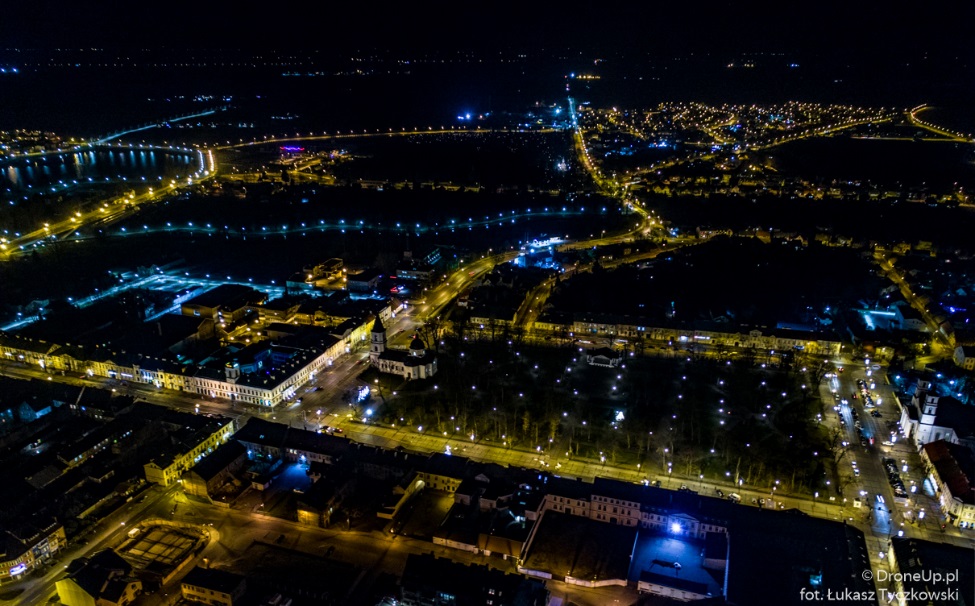 15
OCHRONA ŚRODOWISKA I GOSPODARKA KOMUNALNA

19 816 469 zł – wydatki bieżące na ochronę środowiska
8 663 661 zł – wydatki na system gospodarki odpadami
124,13 zł – roczny koszt zagospodarowania, odbioru i unieszkodliwiania odpadów na 1 mieszkańca
22 753 ton – ilość odpadów komunalnych odebranych od mieszkańców
326 kg – roczna ilość odpadów wytwarzanych przez 1 mieszkańca (40 kg więcej niż w 2018 r.)
5 594 254 zł – wydatki bieżące na utrzymanie czystości  i zieleni w mieście
24 513 zł – wydatki na nasadzenia drzew
60 754 zł – wydatki na nasadzenia kwiatów
1 100 zł – koszt posadzenia drzewa z roczną pielęgnacją
15 zł – koszt utworzenia 1 m2 trawnika
543 531 zł – wydatki na schronisko dla zwierząt
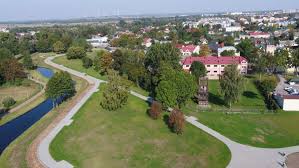 16
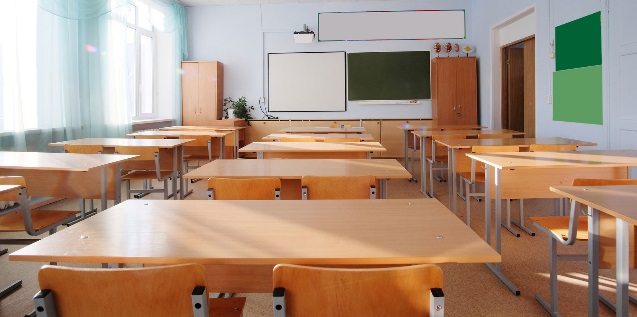 17
OŚWIATA, WYCHOWANIE I OPIEKA NAD DZIECKIEM DO LAT 3
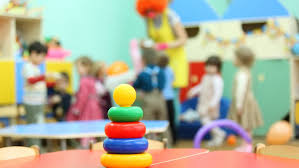 18
SPORT
                                        
17 985 750 zł - wydatki bieżące na sport
5 477 160 zł - wydatki bieżące na Aquapark
255 252 osób - liczba użytkowników Aquaparku
5 677 159 zł - wydatki bieżące na Ośrodek Sportu i Rekreacji (bez Aquaparku)
224 578 osób - liczba użytkowników hali sportowej 
                             OSiR oraz stadionu piłkarskiego
29 502 osób - liczba użytkowników pływalni krytej
1 960 179 zł - wydatki bieżące na Stadion Piłkarski  i Eurocamping
4 338 osób - liczba korzystających z Eurocampingu
1 082 - liczba camperów
2 794 893 zł - wydatki na nagrody i stypendia sportowe
1 212 610 – dotacje dla klubów sportowych
269 806 zł - wydatki bieżące na współzawodnictwo sportowe szkół (w tym w ramach Miejskiej Rywalizacji Sportowej)
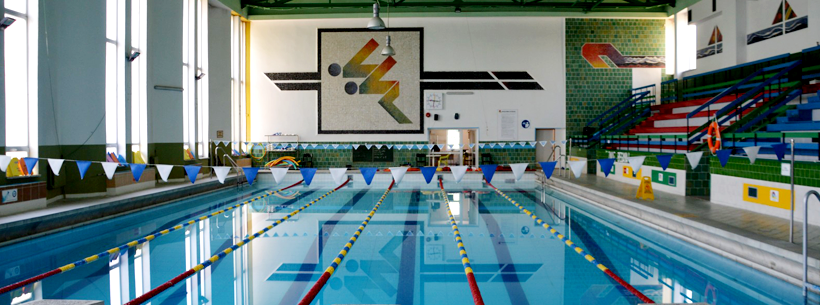 19
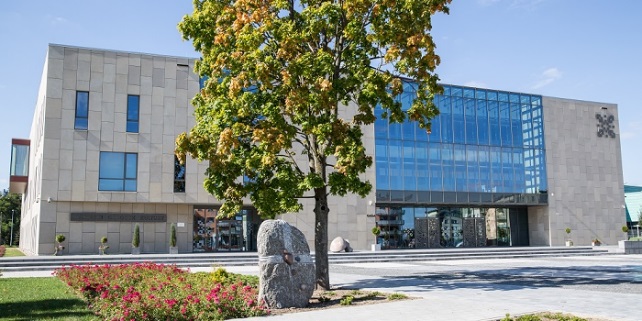 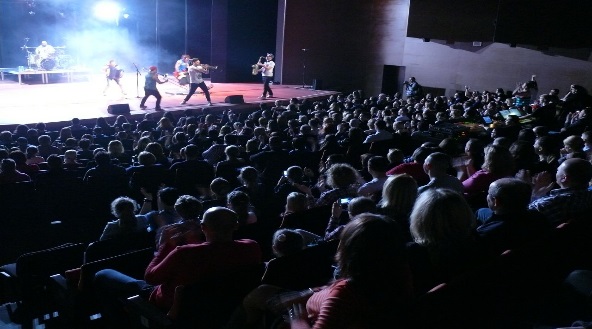 20
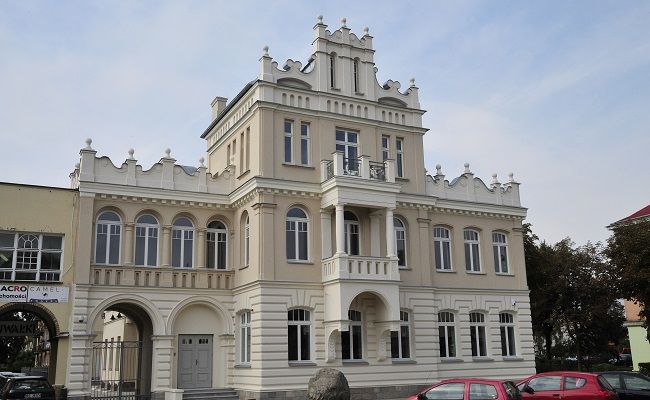 21
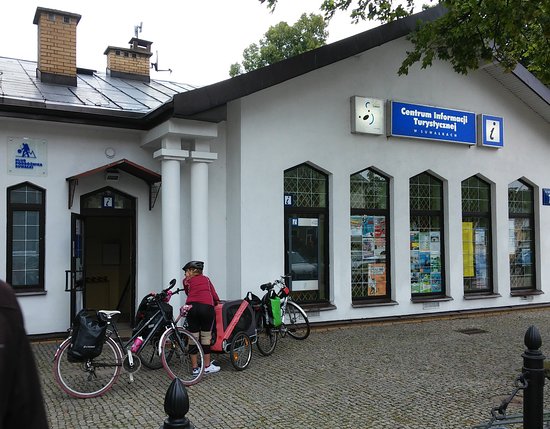 22
DOFINANSOWANIE PRZYZNANE ORGANIZACJOM POZARZĄDOWYM 

3 566 519 ZŁ 
1 212 610 zł – Wspieranie i upowszechnianie sportu
906 000 zł – Ośrodek Profilaktyki i Wsparcia dla Osób Nietrzeźwych, Uzależnionych i Bezdomnych
531 208 zł – Przeciwdziałanie uzależnieniom i patologiom społecznym
177 927 zł – Działania na rzecz osób starszych
155 757 zł – Turystyka, krajoznawstwo oraz wypoczynek dzieci i młodzieży
120 000 zł – Centrum Wspierania Organizacji Pozarządowych i Złota Rączka dla seniora
164 514 zł – Kultura, sztuka, ochrona dóbr kultury i dziedzictwa narodowego
60 000 zł – Pomoc społeczna
81 870 zł – Ochrona i promocja zdrowia oraz działalność na rzecz osób niepełnosprawnych
40 000 zł – Nauka, edukacja, oświata i wychowanie
19 923 zł – Ekologia i ochrona zwierząt oraz dziedzictwa przyrodniczego
17 366 zł – Rewitalizacja
10 000 zł – Klub Rodzica
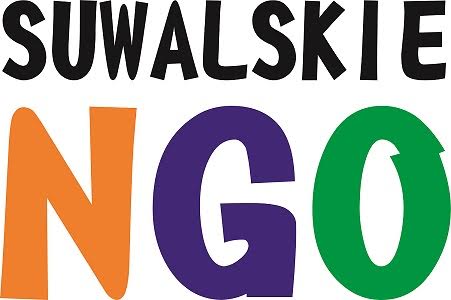 23
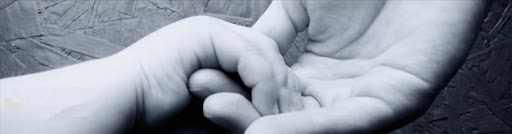 24
BEZPIECZEŃSTWO 
		
16 489 643 zł - łączne wydatki na bezpieczeństwo

15 281 219 zł -  wydatki na utrzymanie Straży Pożarnej i budowę nowej komendy
1 183 533 zł - utrzymanie Straży Miejskiej
16 - liczba strażników miejskich
4 758 - interwencje Straży Miejskiej
84 - zabezpieczonych imprez rekreacyjno-sportowych, masowych
2 255 zł - miesięczne utrzymanie monitoringu
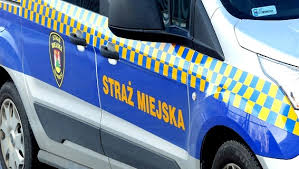 25
Kwota długu (w mln zł) oraz indywidulany wskaźnik spłaty zadłużenia miasta Suwałki w latach 2017 – 2019
26
PREZYDENT MIASTA SUWAŁK
DZIĘKUJĘ ZA UWAGĘ
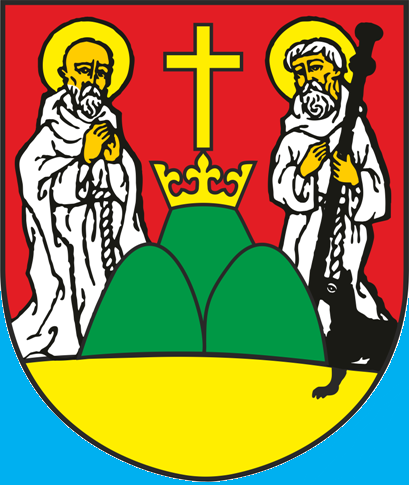 27